IL DECADENTISMO EUROPEO
“Esiliati nell’imperfetto”
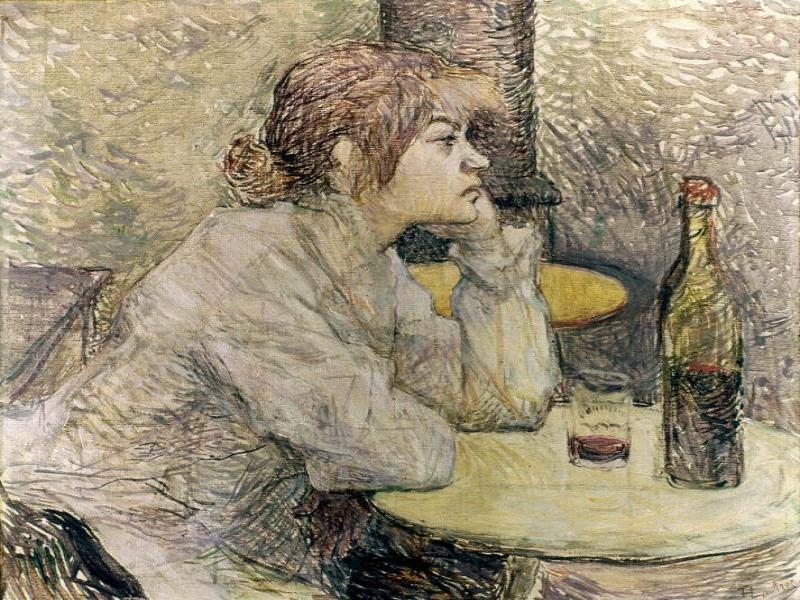 QUADRO STORICO-CULTURALE
Coesistenza nella seconda metà dell’Ottocento di due tendenze letterarie opposte:
Atteggiamento oggettivo e impassibile dello scrittore che, sull’onda delle teorie positivistiche, reinventa il romanzo come strumento di analisi “scientifica” dell’uomo e della società”.
Inabissarsi del poeta nei più segreti recessi del mondo naturale e nelle profondità più riposte dell’io, guidato dall’intuizione e dal potente strumento di analogia e simbolo.
Sintesi
Mentre i canoni dell’oggettività e dell’impersonalità traducevano il metodo scientifico in chiave letteraria, andava maturando la consapevolezza della crisi del linguaggio positivistico e dell’esistenza di spazi interiori e nascosti da sondare con altri mezzi e fini.
Il decadentismo affonda le sue radici nella letteratura tardo-romantica, ma soprattutto nel panorama italiano, fondamentalmente diverso.
Un esempio
Prefazione ai Malavoglia di G. Verga
	Questo racconto è lo studio sincero e spassionato del come debbano nascere le prime irrequietudini pel benessere
Lettera dedicatoria de Il Piacere di G. D’Annunzio a Francesco Paolo Michetti:
	Sorrido quando penso che questo libro nel quale io studio, non senza tristezza, tanta corruzione e tanta depravazione, tanta sottilità e falsità, e crudeltà varie.
COORDINATE TEMPORALI
Contorni sfumati:
Inizio: Prime manifestazioni coscienti in Francia tra gli anni ‘70 e ‘80 dell’Ottocento, ma già Baudelaire due decenni prima segna un punto di svolta rispetto al Romanticismo.
Fine: Affermazione delle Avanguardie storiche (Espressionismo e Futurismo) e alcune scoperte scientifiche e culturali dell’inizio del ‘900
AUTOCOSCIENZA DELLA CRISI
26 maggio 1883 P. Verlaine pubblica sulla rivista Le Chat Noir la lirica Languer:
“Io sono l’Impero alla fine della decadenza/che guarda passare i grandi Barbari bianchi/componendo acrostici indolenti in aureo stile/su cui danza il languore del sole”.
1886 viene fondata la rivista Le Dècadent
Non tutti i critici sono d’accordo nel parlare di decadentismo, preferiscono parlare in generale di Simbolismo
PRESUPPOSTI FILOSOFICI
Il decadentismo si afferma a partire dalla crisi del Positivismo filosofico e trova nutrimento in quelle filosofie che rinnegano la possibilità di una rappresentazione razionale, coerente e completa del reale, appoggiandosi in particolare a volontarismo e irrazionalismo che si sviluppano tra Ottocento e Novecento. I riferimenti più importanti sono tre:
Nietzsche
Bergson
Freud
F. NIETZSCHE (1844-1900)
Also sprach Zarathustra: “Dio è morto”. Se Dio è morto i valori celebrati dal Cristianesimo non hanno più senso e “bene” e “male” divengono concetti da superare. Il nulla che così si spalanca  potrà essere assunto entro la nuova morale – posta al di là del “bene” e del “male” – del superuomo, un uomo che va oltre l’uomo presente (“L’uomo è cosa che deve essere oltrepassata, è un ponte, non una meta”) e che incarna la volontà di potenza, la vittoria della vita infinita sulla limitazione della ragione e dell’etica.
H. BERGSON (1859-1941)
Immette nella cultura di Fine Ottocento i concetti di “intuizione” e “durata”. In contrasto coi principi positivistici, Bergson ritiene che non sia possibile descrivere gli stati interiori utilizzando una nozione “quantitativa” di tempo, analoga a quella scientifica. Il tempo interiore non corrisponde a una serie di istanti parziali collocati l’uno accanto agli altri ma è piuttosto dimensione qualitativa. La coscienza appare a Bergson come un flusso continuo al cui interno i fatti psichici si sviluppano crescendo su se stessi. Per questo lo strumento che meglio li può cogliere non è la scienza ma l’intuizione, capace di una più acuta e totalizzante penetrazione della coscienza stessa.
S. FREUD (1856-1939)
È il fondatore della psicanalisi, una nuova scienza che si propone di accedere a un mondo interiore, quello dell’inconscio, che è la parte più importante del nostro Io. Il contributo più rilevante di Freud, che si riteneva ispirato dallo stesso Baudelaire, è nell’analisi del sogno, che è la manifestazione dell’ inconscio e che può essere spiegato solo esplicitando il suo linguaggio di natura simbolica: nel descrivere la psiche umana come insieme stratificato di componenti consce e inconsce.
COORDINATE SPAZIALI (1)
L’esperienza del Decadentismo si definisce in stretta connessione con lo sviluppo delle grandi città europee, in particolare Parigi, città simbolo delle grandi trasformazioni, definita ville lumière , città delle luci, ma anche città –luce, simbolo di progresso.
COORDINATE SPAZIALI
Urbanizzazione e metropoli: il progresso scientifico e tecnologico porta ad un incredibile aumento demografico e sullo sfondo dei processi di industrializzazione si assiste ad una frenetica corsa verso le città
Progresso e società: da questi rivolgimenti emerge una forte stratificazione sociale urbana che si articola in una classe dirigente, un ceto medio borghese, un proletariato che vive di salario con condizioni di vita e lavoro precarie, un sottoproletariato che si colloca ai margini dello sviluppo.
La metropoli
Nella seconda metà dell’Ottocento il ruolo della città diventa centrale. Nella città convivono forti contrasti: la moltiplicazione di rapporti tra estranei equivale ad una perdita di reale contatto e il prodursi di costanti novità finisce per annullarne l’effetto. Da questo anche trae alimento il languore, la noia, la flanerie, lo spleen.
Nella metropoli si fronteggiano Spleen e Idèal, la Noia accidiosa e la tensione all’Ideale
Da Angelus novus di W. Benjamin
Angoscia, ripugnanza e spavento suscitò la folla metropolitana in quelli che primi la fissarono. Valery che ha uno sguardo molto acuto per la sindrome “civiltà tecnica”, descrive così uno degli elementi in questione: “L’uomo civilizzato delle grandi metropoli ricade allo stato selvaggio e cioè in uno stato d’isolamento. Il senso di essere necessariamente in rapporto con gli altri, prima continuamente ridestato dal bisogno, si ottunde a poco a poco nel funzionamento senza attriti del meccanismo sociale”. Il comfort isola. Mentre assimila, d’altra parte, i suoi utenti al meccanismo.
Da Angelus Novus (2)
Con l'invenzione dei ﬁammiferi verso la ﬁne del secolo, comincia una serie di innovazioni tecniche che hanno in comune il fatto di sostituire una serie complessa di operazioni con un gesto brusco. Questa evoluzione ha luogo in molti campi; ed è evidente, per esempio, nel telefono, dove al posto del moto continuo con cui bisognava girare la manovella dei primi apparecchi, subentra lo stacco del ricevitore”
L’ARTISTA DECADENTE E LE SUE MASCHERE
L’artista e la società: la perte d’aureole e la flanerie
La provocazione e lo scandalo: posizione di dissenso e rifiuto. Atteggiamento polemico e provocatorio con i lettori; l’intellettuale diventa eccentrico fino ad assumere le maschere del dandismo e dell’estetismo.
CARATTERI ESSENZIALI DEL DECADENTISMO
La realtà, lungi dall’esaurirsi nel fenomeno, viene percepita in una dimensione che va oltre ciò che appare e che include una zona misteriosa, più profonda, che può essere colta solo in una trama di analogie e corrispondenze. Per questo il Decadentismo si muove nella dimensione dell’irrazionale partendo nella sua ricerca dal rifiuto più totale delle posizioni positivistiche. 
Il Decadentismo sposta l’asse dall’oggetto al soggetto e canali privilegiati di conoscenza diventano gli attributi mentali e spirituali ma anche fisici, come i cinque sensi.
Correspondances – Ch. Baudelaire
La Natura è un tempio dove incerte parole/ mormorano pilastri che sono vivi/una foresta di simboli che l'uomo/attraversa nei raggi dei loro sguardi familiari.
Come echi che a lungo e da lontano/tendono a un'unità profonda e buia/grande come le tenebre o la luce/i suoni rispondono ai colori, i colori ai profumi.
Profumi freschi come la pelle d'un bambino/ vellutati come l'oboe e verdi come i prati,/altri d'una corrotta, trionfante ricchezza
che tende a propagarsi senza fine- così/l'ambra e il muschio, l'incenso e il benzoino/a commentare le dolcezze estreme dello spirito e dei sensi.
Caratteri essenziali (2)
C’è un’unità sottesa a tutte le cose e questa unità viene condivisa con l’io che è consustanziale all’anima del mondo. 
Tuttavia la realtà sottesa è presentita, ma sentita come lacerata. È cercata proprio per il dolore della frantumazione. 
L’Io, dopo lo sforzo titanico del Romanticismo, si è “Il Decadentismo non è la crisi della letteratura ma la letteratura della crisi”.
Come Dante, Baudelaire intuisce che le cose visibili e quelle invisibili procedono da un principio unitario, ma I fiori de male non sono più la Commedia: sono un canzoniere in frammenti, un cosmo scheggiato, non più il libro dell’universo che rimedita l’ordine del mondo in forma di parola. La realtà è conoscibile, ma solo dal poeta veggente. È dalla ricerca delle Corrispondenze che si muove Baudelaire.
E IL POETA? (1)
Solo in mezzo ad una società cinicamente proiettata verso la modernità industriale e tecnologica, lacerato dalla percezione di un’armonia e di un’unità universali perdute per sempre , il poeta moderno sta chiuso nella sua torre d’avorio in ascolto del brusio che sorge dalla massa in movimento frenetico della città tentacolare in cui anche lui per stordirsi prende ogni tanto “un bagno di folla”.
E IL POETA? (2)
Il poeta si dichiara “esiliato nell’imperfetto” e vive il presente come tempo dell’esilio.
Nostalgico di una Bellezza di cui riesce ancora a cogliere l’ombra allegorica nelle rovine di un mondo che il Moderno travolge, il poeta riesce a scandire la propria voce ormai solo in sillabe feroci attraverso la violenza dei contrari, assalito dallo spleen malinconico.
Ad una passante – Ch. Baudelaire
La via assordante strepitava intorno a me/ Una donna alta, sottile, a lutto, in un dolore/ immenso, passò sollevando e agitando /con mano fastosa il pizzo e l'orlo della gonna/ agile e nobile con la sua gamba di statua. 
Ed io, proteso come folle, bevevo/ la dolcezza affascinante e il piacere che uccide/ nel suo occhio, livido cielo dove cova l'uragano. 
Un lampo, poi la notte! - Bellezza fuggitiva/ dallo sguardo che m'ha fatto subito rinascere,/ ti rivedrò solo nell'eternità? 
Altrove, assai lontano di qui! Troppo tardi! Forse mai!/ Perchè ignoro dove fuggi, né tu sai dove io vado,/ tu che avrei amata, tu che lo sapevi!
È questo immortale, mirabile, istinto del Bello che…
Ci fa considerare la terra e i suoi spettacoli come una percezione, come una corrispondenza del Cielo. La sete insaziabile di tutto ciò che è oltre, e che la vita rivela, è la prova più viva della nostra immortalità. È con la poesia e attraverso la poesia, con la musica e attraverso la musica l’anima intravede gli splendori che stanno oltre la tomba; e quando una poesia squisita porta le lacrime sul ciglio degli occhi, queste lacrime non sono la prova di un eccesso di godimento, ma piuttosto la testimonianza di una malinconia irritata, di una postulazione nervosa, di una natura esiliata nell’imperfetto e che vorrebbe impadronirsi immediatamente, su questa terra stessa, di un paradiso rivelato. 
Ch. Baudelaire,  Notes nouvelles sur Edgar Poe
E IL POETA? (3)
Il poeta diviene una sorta di esploratore dell’abisso, un veggente che non riceve più riconoscimenti e investitura dalla società, ma dall’oscura forza che lo anima e che nemmeno egli stesso conosce del tutto. Verrà visto come il “decifratore dell’analogia universale”, un “traduttore” dei “geroglifici” del mondo, capace di cogliere i segreti ultimi delle cose e l’identità più riposta celata sotto il velo del fenomenico.
Il linguaggio poetico (1)
Al centro della poesia di Baudelaire, Rimbaud e Verlaine  è la rinuncia programmatica a una lingua esplicita, comprensibile e piana. L’intuizione sostituisce le concatenazioni logiche, alla profondità speculativa subentra il potenziamento delle capacità percettive e sensoriali. Il simbolo (che identifica in forma icastica un concetto) l’analogia ( che stabilisce legami tra realtà apparentemente lontane) e la sinestesia (che confonde i sensi potenziando le facoltà espressive della lingua) diventano allora risorse imprescindibili della nuova grammatica simbolista.
Il nuovo linguaggio poetico (2)
Le figure retoriche diventano strumenti conoscitivi potentissimi che permettono di cogliere aspetti nascosti della realtà, senza intermediazioni esplicative o atteggiamenti didascalici. Il rifiuto della parola facile e del messaggio immediatamente comprensibile implica l’esigenza di un lettore privilegiato che collabori allo scioglimento del simbolo e alla ricerca delle possibili chiavi di lettura del testo.
Il simbolo, dunque, è…
Non un’entità astratta ma un elemento della natura in cui cogliere per via allusiva il mistero indefinibile a cui la poesia ha il compito di dare espressione
“La Natura è un tempio e l’uomo attraversa foreste di simboli”: la logica del simbolismo è quella del sogno basata sulla libera associazione analogica. In essa le immagini assumono grande evidenza ma i collegamenti risultano spezzati, lo spazio perde consistenza e i legami di tempo, come quelli di causa, perdono vengono aboliti o destituiti di senso. 
Il poeta-veggente coglie le profondità del mistero, si mette in relazione con l’anima delle cose, anche attraverso quel procedimento che Rimbaud chiamava dérèglement di tutti i sensi.
Autonomia e inutilità dell’arte (2)
L’arte diventa la suprema tra le acquisizioni conoscitive umane. La sapienza che si conquista penetrando l’ignoto, l’andar oltre è oltranza ma anche oltraggio al senso e alla morale comuni.
Anche la vita deve essere al servizio dell’arte cui si attribuiscono valore assoluto e talora funzioni conoscitive eccezionali e l’arte al servizio della vita che dell’eccesso fa sovente una regola: tra arte e vita si instaura una torbida osmosi.
Autonomia e inutilità dell’arte
Al poeta vengono negati compiti sociali: la poesia non può contribuire a cambiare la realtà. “Tutta l’arte è completamente inutile” dirà Wilde.
Della poesia e dell’arte si evidenzia la sostanziale autonomia: non più poesia o arte subordinata a fini pratici, ma poesia e arte per se stesse ( “poesia pura” di Pascoli)
Eccezione la figura del poeta-tribuno di D’Annunzio.
L’esteta armato
Accanto al ripiegamento autointrospettivo troviamo anche atteggiamenti vitalistici e avventurieri. Il vitalismo può tradursi nella ricerca del gesto memorabile, della sfida alla morte, che paia condensare il senso della vita in un punto. Ritroviamo in ciò ideali estetici, ma anche una presunzione di onnipotenza che ha le sue radici nel superuomo nitzscheano.
Inettitudine al vivere e ricerca dell’assoluto
In ogni caso, il personaggio decadente mira alla propria realizzazione esistenziale, ma ne denuncia l’impossibilità ultima e perciò alza il tiro e si volge alla ricerca di qualcosa di sublime che si nega all’esperienza comune.
Il senso della decadenza si associa ad una progressiva percezione di decadimento dell’Io e della realtà che si cerca di fermare in una parola che, non più mimesi, si fa creatrice. “Il verso è tutto…”